Муниципальное бюджетное образовательное учреждение 
« Бужаниновская средняя общеобразовательная школа»
 
  
 
Учебно-исследовательский проект 
 
«Влияние биоритмов на умственную работоспособность учащихся»
 
 


 
                                      Авторы: Тумольская Алена»,
                                                                       ученица 11 класса,
                                                                      
                                           Руководитель: Панова Маргарита Михайловна
Учитель ОБЖ
 
  
С.Бужаниново
2015-2016г год
Суточная ритмика работоспособности человека
Цель проекта:
выяснить, как влияют суточные  биологические ритмы на умственную работоспособность учащихся 10 и 11 классов.
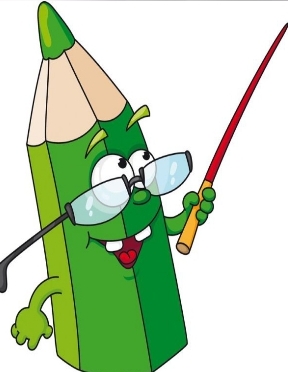 Гипотеза:
возможно, что у «жаворонков» во время занятий в первую смену умственная работоспособность выше, чем у «сов».
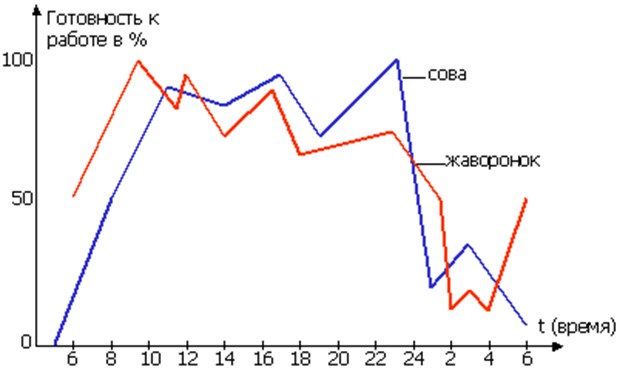 задачи:
Получить представление о видах биоритмов и их влиянии на работоспособность человека, изучив литературу по данной проблеме.
Изучить особенности индивидуальных биоритмов учащихся.
Выявить влияние суточных биоритмов на умственную активность и успеваемость учащихся.
Предложить рекомендации для поддержания оптимальной работоспособности.
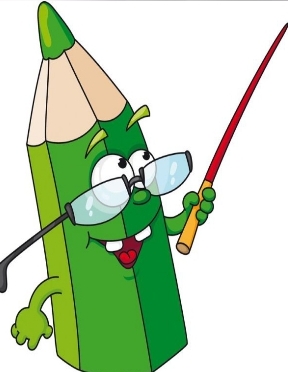 Объект исследования – учащиеся с различными типами суточных биоритмов.
Предмет исследования – особенности влияния типов суточных биоритмов на умственную работоспособность учащихся.
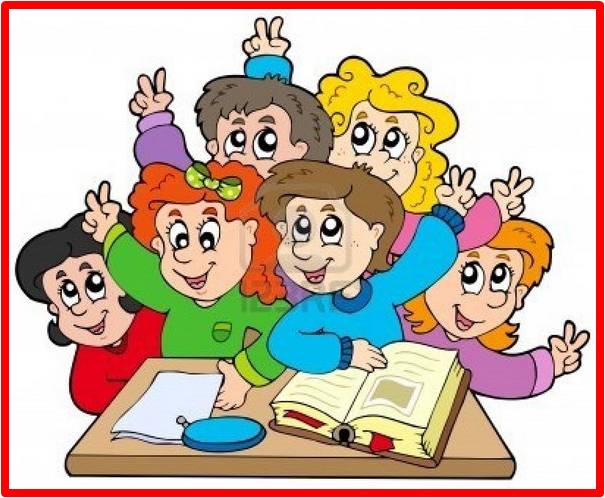 Методы исследования:
Теоретические: анализ и синтез;
Практические: тестирование и анкетирование;
Математические: статистические, построение диаграмм.
Биологические ритмы и работоспособность.
Физиологические и экологические.
Циркадианные (от лат.circa – «около»), или околосуточные.
Околонедельные.
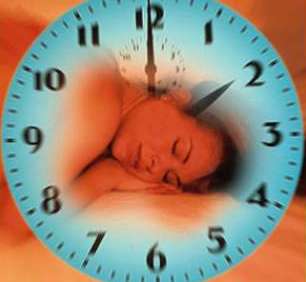 Влияние биологических ритмов на трудоспособность  человека.
Суточные  или циркадианные ритмы человека.
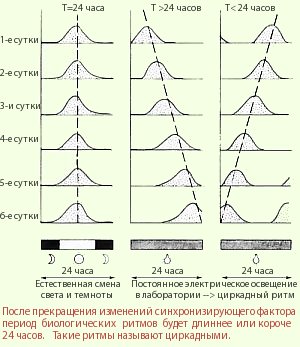 Выявление влияния биоритмов на успеваемость и умственную работоспособность учащихся.
Выявление влияния биоритмов на успеваемость
Уровень оперативной слуховой памяти
Степень распределения и переключения внимания
Заключение
Большинство учащихся нашей школы по типу биологической активности относятся к так называемым «совам», т. е. к людям, у которых работоспособность повышена во второй половине дня.
Особого влияния биоритмы на успеваемость школьников не оказывают. 
Биологические ритмы оказывают влияние на умственную работоспособность учащихся: у «жаворонков» во время занятий в первую смену умственная работоспособность выше, чем у «сов».
Это подтверждает выдвинутую гипотезу.